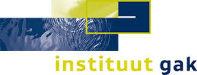 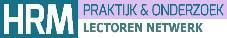 Werken aan werk, voor de bijstand
Leni Beukema, Lector Duurzaam HRM, Hogeschool Hanze Groningen
Piet Verstegen, Onderzoeker Lectoraat HRM,  Hogeschool Inholland 
Astrid van Aalst, Projectleider WW@Work,  Gemeente Rotterdam
Kenmerken WW (UWV tijdperk)
Activeren is sollicitatieplicht vanuit zoekgedrag oude baan + 
digitale dienstverlening 
 de laatste tijd maatwerk face tot face
(vrijwel) geen mogelijkheid tot vrijwilligerswerk
Kenmerken Bijstand en gemeentelijke activering
Adagium: Actief zijn , betaald of niet, werken aan werknemersvaardigheden
(veelal) verplicht inschrijven uitzendbureau
Een vorm van tegenprestatie (wederkerigheid)
Activering door een klantmanager, face tot face
Hulpprogramma’s van Maatschappelijke Ondersteuning voor hardnekkig problematieken
Onderzoekskader WAAR gekeken?
Rotterdam-Zuid, Nijmegen, Drechtsteden , Assen, Delfzijl
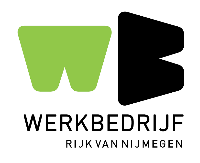 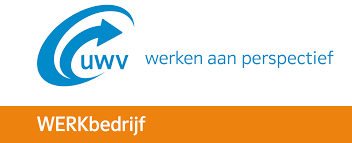 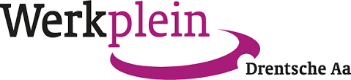 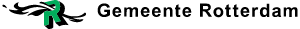 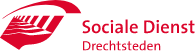 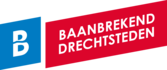 Hoofdvragen Lectoraatsonderzoek
Hoe wordt er in succesvolle Regionale Werkbedrijven op zowel beleids- als uitvoeringsniveau samengewerkt om de afstemming tussen de uitkeringsregimes van WW en bijstand te optimaliseren?
Welke mogelijkheden zien de gesprekspartners op de terreinen beleid, organisatie en uitvoering (en de samenhang daartussen) voor een optimalisering van de afstemming van de verschillende activeringsregimes?
Relevante fasen:
In het onderzoek is vanuit de gang van de klant gekeken:
Informatievoorziening en Intake
Diagnose
Training en Activering
Matching
Werkgeversbenadering
Overdracht dossier tussen organisaties en binnen organisaties
Maar eerste jullie professionel inschatting
Gebruik telefoon of tablet met internet
Ga naar www.mentimeter.com
Tik de code in 554277
Reageer op 8 stellingen
Stellingen 1 (via mentimeter)
Stelling 1
Voorlichting over consequenties bijstandsregime moet verplicht zijn voor iedereen die binnen 3 maanden voor einde WW-periode zit.

Stelling 2
Bij voorlichtingsbijeenkomsten hoort werkaanbod van matchers en direct trainingsaanbod.

Stelling 3
Meer dan 33% van het WW-bestand kon in 2017  in de laatste drie maanden aan het werk door gerichte activering door klantenmanagers

Stelling 4:
*     Alleen een apart en  speciaal team in de WW-periode kan benodigde activering voor MAXWW-ers effectief oppakken
Stellingen 2 (via  mentimeter)
Stelling 5
 Activering is in de kern een mindshift bij de klant:  willen zoek naar een broodbaan i.p.v. de oude droombaan
 
Stelling  6
Voor klanten is een vast contactpersoon en frequent contact een zeer belangrijke stimulans om actief te worden

Stelling 7
Klantenmanagers van Sociale Diensten kunnen activering beter starten vanuit beschikbare vacatures dan vanuit de klant (het aanbod). 
 
Stelling 8
*     Informele contacten tussen professionals onderling van gemeentelijke afdelingen en met UWV medewerkers zijn een noodzakelijke, maar niet voldoende voorwaarde voor  samenwerking
UitvoeringWerving en classificatie vanuit klant
Toon van verplichting deelname voorlichting is een must.

Boodschap over Bijstand als onaantrekkelijk perspectief werkt activerend.

Voorselectie van potentiële deelnemers aan MAXWW versterkt het traject.

In WW-periode geen harde verplichting, dwang of sanctionering t.a.v. oprekken zoekgedrag.
UitvoeringTransformatie
Vrijwilligheid deelname en regie bij deelnemers

Vaste contactpersoon in laatste WW-periode

Veelvuldig contact (wekelijks) via verschillende kanalen

Beïnvloeden mindset klant: contact gericht op activering en zelfredzaamheid
UitvoeringUitstroom MAX WW teams
Administratie bijhouden, meten is weten.

 Geen persoonlijke targets maar teamtargets.

 Wens om te werken met caseload en target.
UitvoeringInstroom in Bijstand
Intake overnieuw
	geen formele overdracht 	gegevens
	informele overdracht helpt


De landing wordt wat zachter bij ketensamenwerking


Activerende werkintake als voorschot op inkomensintake
(voorbeeld Rotterdam)
Aanwijzingen voor implementatie fitting practices
Innovatie is vooral draaiend krijgen van een keten en niet zozeer nieuwe instrumenten

Operationeel beginnen met vraagstukken vanuit primair proces creëert afstemming

Appel op professionele trots van uitvoerenden

Inbedding en borging door lerende aanpak met 
	kwaliteitsmetingen
	bespreken casuïstiek
	versterken informele afstemming
Andere ervaringen in het land?
Wie is bezig met uitvoeren van een MAX-WW project?
Wie overweegt of is bezig met plannen voor een dergelijk team?
Bij wie lossen ze de aansluiting heel anders op?
25 juni inspiratiebijeenkomst
Inspiratiebijeenkomst ‘Ruimte voor afstemming tussen WW en Bijstand: maak er samen werk van’
Slotbijeenkomst onderzoek “Uit de WW in de Bijstand”, over een betere “fit” tussen WW en Bijstand
 
25 juni 2018; 14-17 uur.
Locatie: Hogeschool Inholland, Wildenborch 6, 1112 XB Diemen
Contact
Piet.verstegen@inholland.nl
L.m.beukema@pl.hanze.nl
A.vanaalst@Rotterdam.nl
UitvoeringTransformatie (backstage)
Informatiesystemen ontsluiten
	Bij elkaar binnenkijken
	Privacy klanten
	Tussensysteem maken

Persoonlijk contact uitvoerenden voor overleg
	Max-WW functionaris
	Max-WW team
	Anders: ken je collega

Vaardigheden coaches
	Balans rechtmatigheid/ doelmatigheid
	Methodisch, kennis arbeidsmarkt, omgaan met complexe problematiek
UitvoeringUitstroom uit WW
Administratie bijhouden, wel meten, geen persoonlijke targets

Bossche model werkt 

Preventie voor gemeenten

Samen op een plek (Nijmegen) nog geen garantie op samenwerking; samen op een plek werkt wel in Dordrecht	 en in Delfzijl
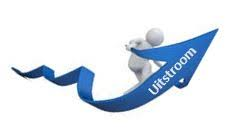 Organisatorische kaders
Uitwisseling professionals
	Detachering vanuit gemeente bij UWV
	Tussen organisaties een team
	Bij gemeente schuift iemand van UWV aan 
	Overleg over klanten als zich dat aandient

Teamwork
	gezamenlijk team bevordert gezamenlijke visie en aanpak
	teamtargets
	wens om te werken met caseload en target
Organisatorische kaders
Instrumenten uit Bijstand ook inzetten bij Max-WW

Privacy als bottlenek
	Uitwisselen van gegevens makkelijker bij detacheringen

Wijze van verantwoording
	Resultaten uitstroom vastleggen in Max-WW periode
	Targets of niet
	Convenant of niet
Beleid en strategie
Belang gemeenten bij preventie groot. Preventie en prikkels zijn voor hen centrale begrippen

UWV enthousiast bij positieve resultaten uitstroom,

Het lokale UWV moet beleidsruimte maken door bv de status van Pilot

Gemeenten financieren detacheringen

Uitvoering heeft baat bij rust gemeentepolitiek (in ieder geval) en steun bij experimenten Max-WW (liefst)

Rol arbeidsmarktregio verschillend